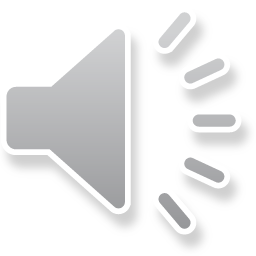 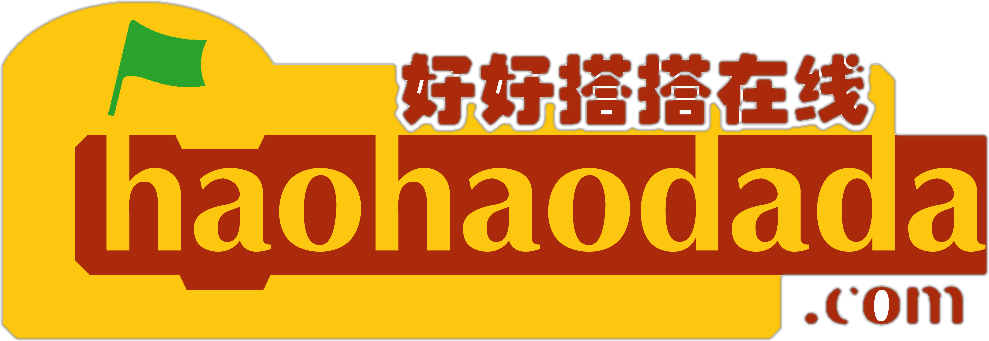 创客教育
系列课程
好搭Bit
(基于Mind+)
好好搭搭在线
姿态变化事件与姿态检测
好好搭搭在线
01
02
指令学习
目 录
程序代码
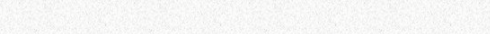 1
指令学习
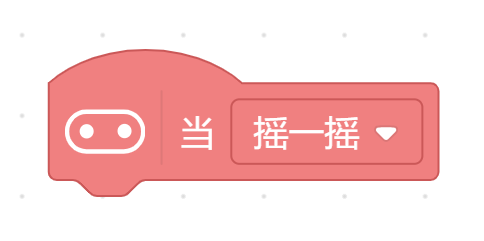 这个指令在micro:bit类别指令中，可以使用该指令获取好搭Bit目前的姿态变化事件。
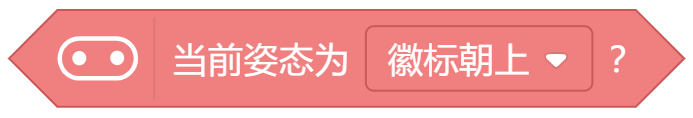 可以使用该指令检测好搭Bit目前所处的状态
2
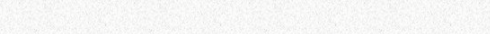 程序代码
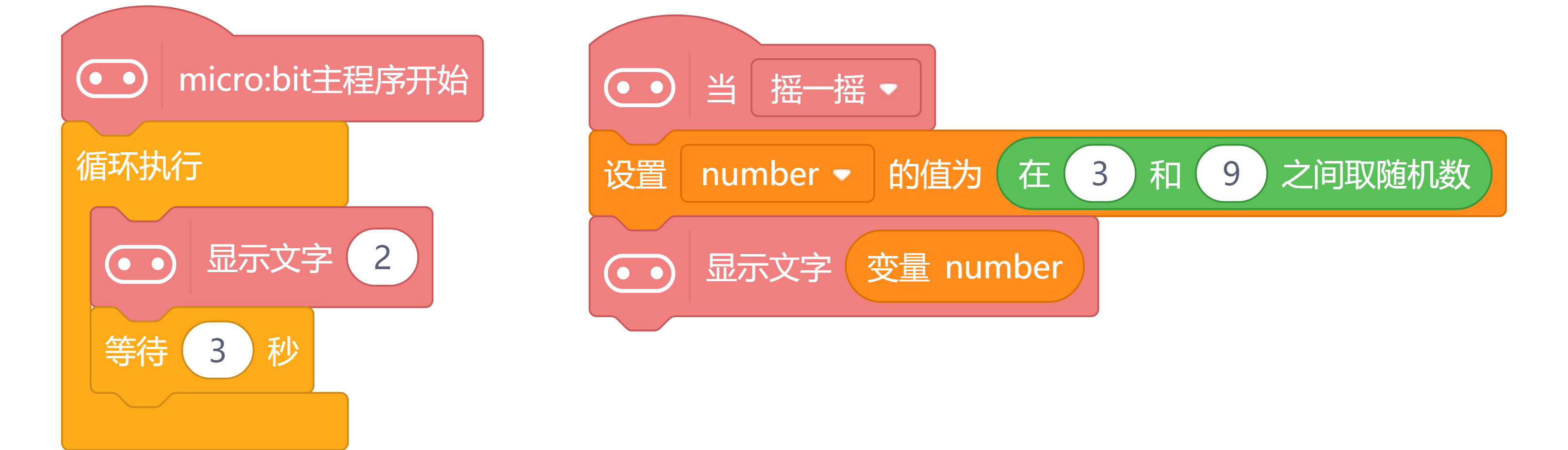 当好搭Bit发生摇一摇事件时，点阵屏上显示设定随机数范围内的数字
2
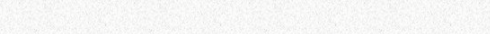 程序代码
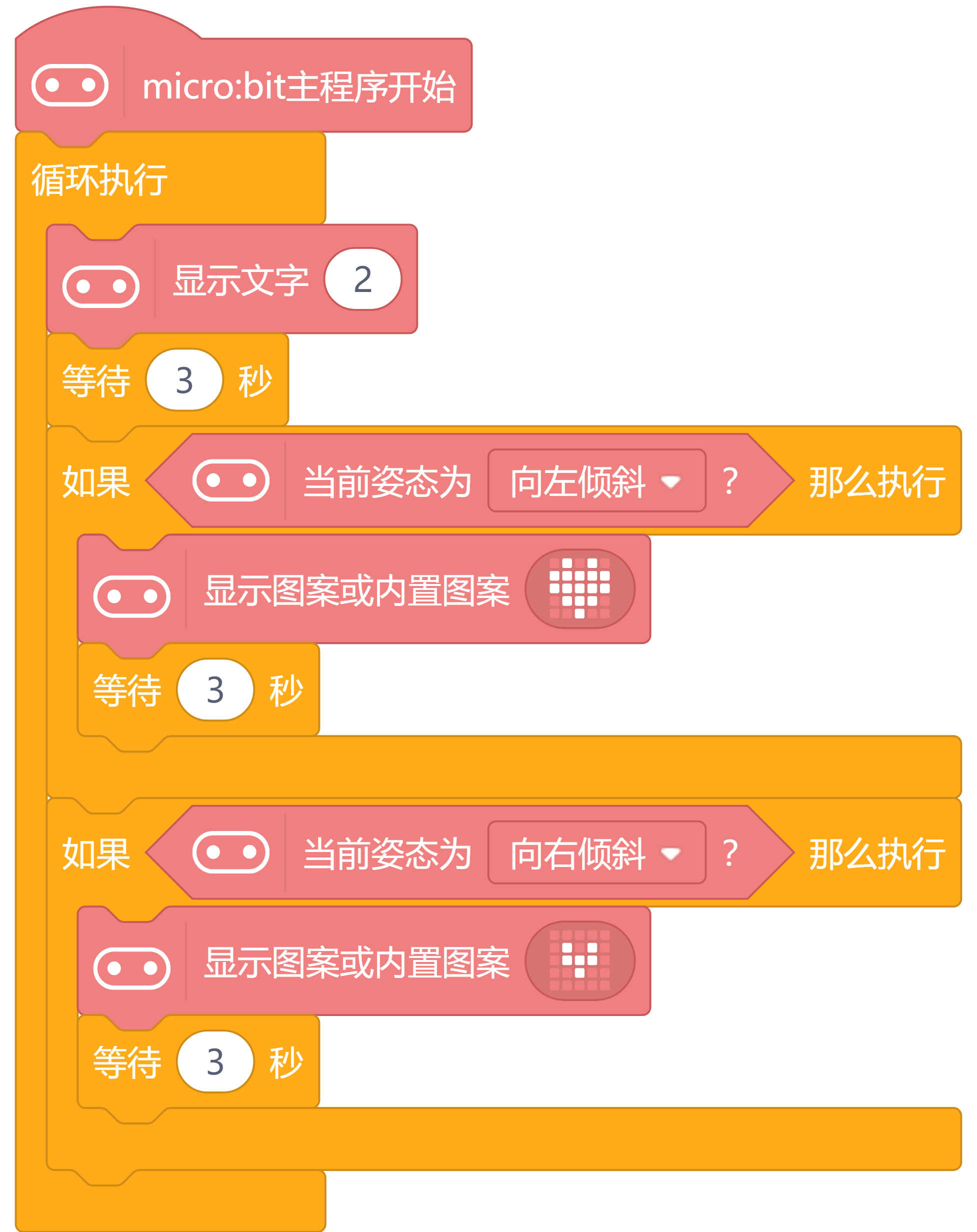 检测好搭Bit目前的姿态，并显示对应的图标
谢谢观看！
好好搭搭在线